De beste procesplaat ooit!
Tips voor het verbeteren van de kwaliteit en leesbaarheid van uw processen.
Wat gaan we behandelen?
Quiz!

De mate van detaillering

Opmaakmogelijkheden

Tips
QUIZ!
Afbeelding 1
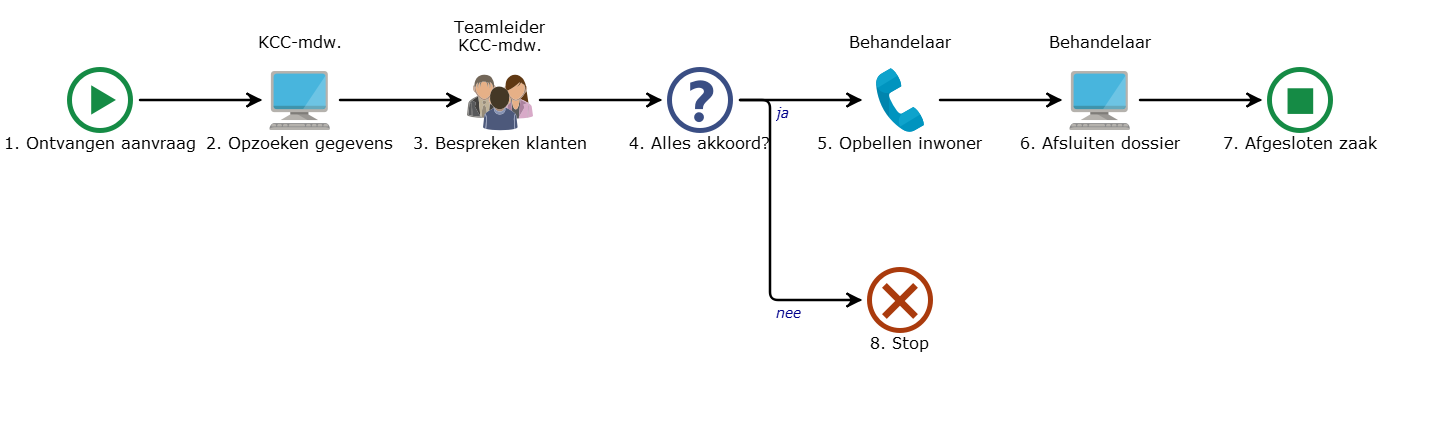 Afbeelding 2
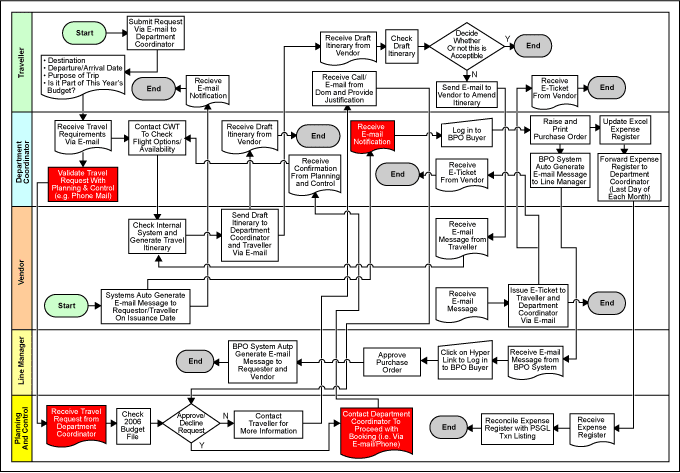 Afbeelding 3
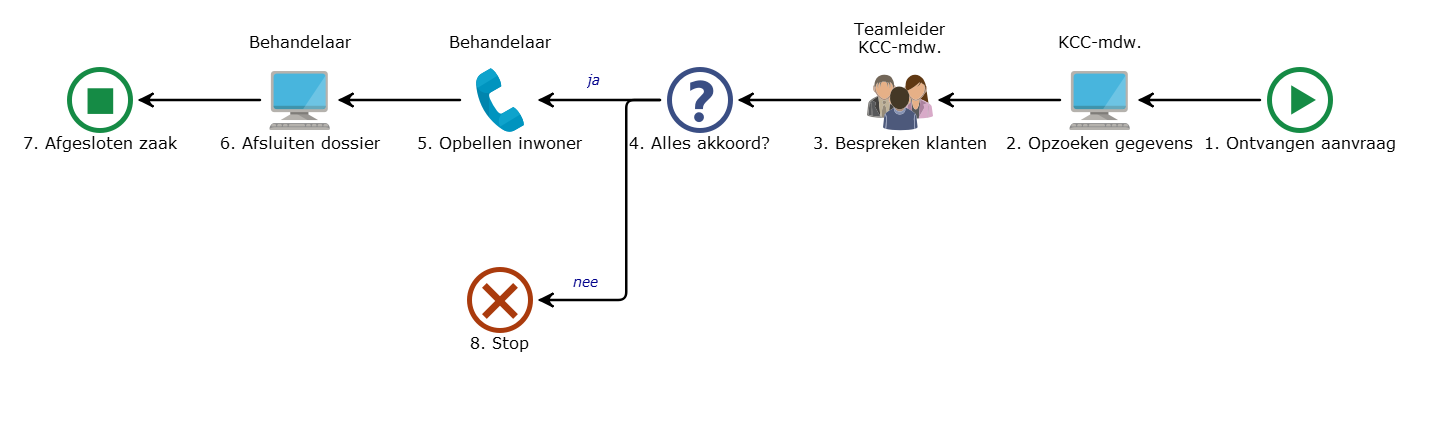 Afbeelding 4
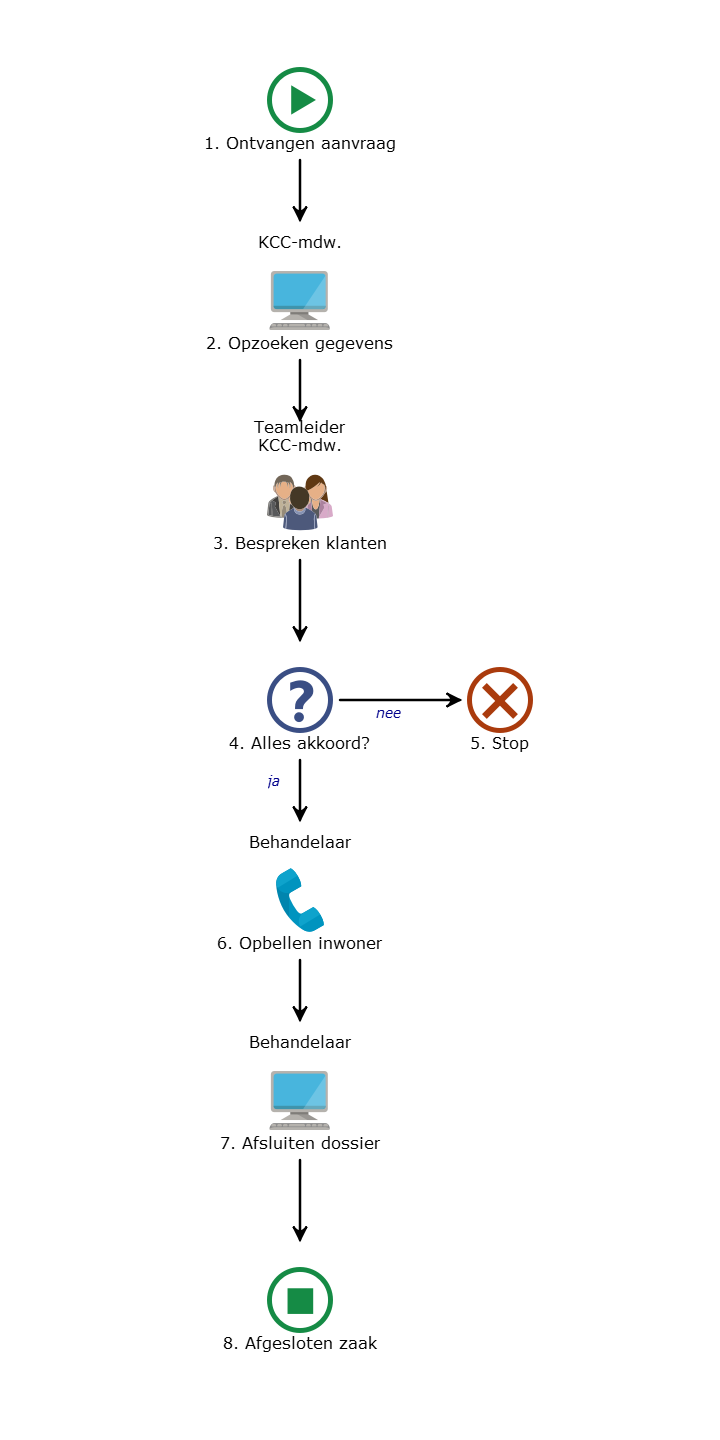 Afbeelding 5
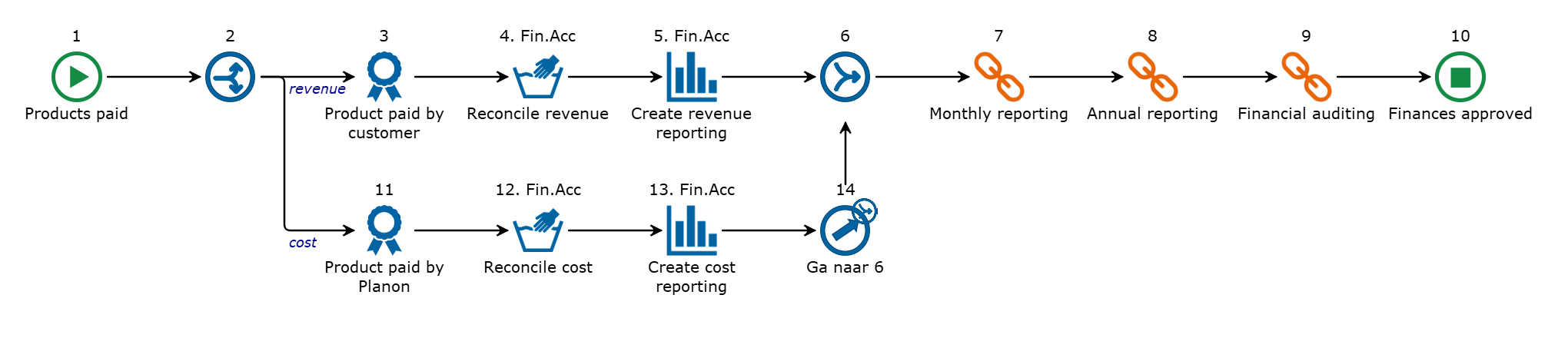 Afbeelding 6
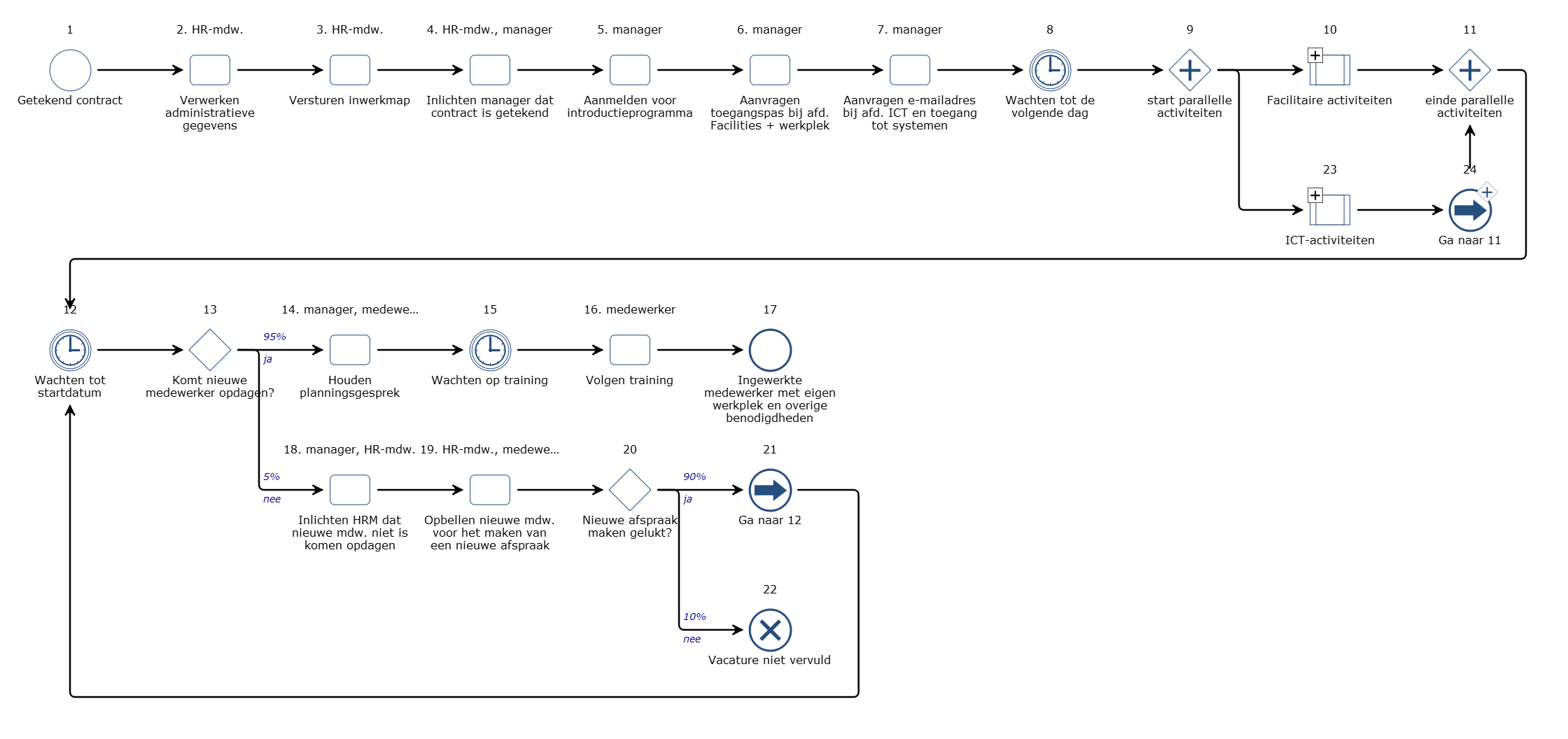 Afbeelding 7
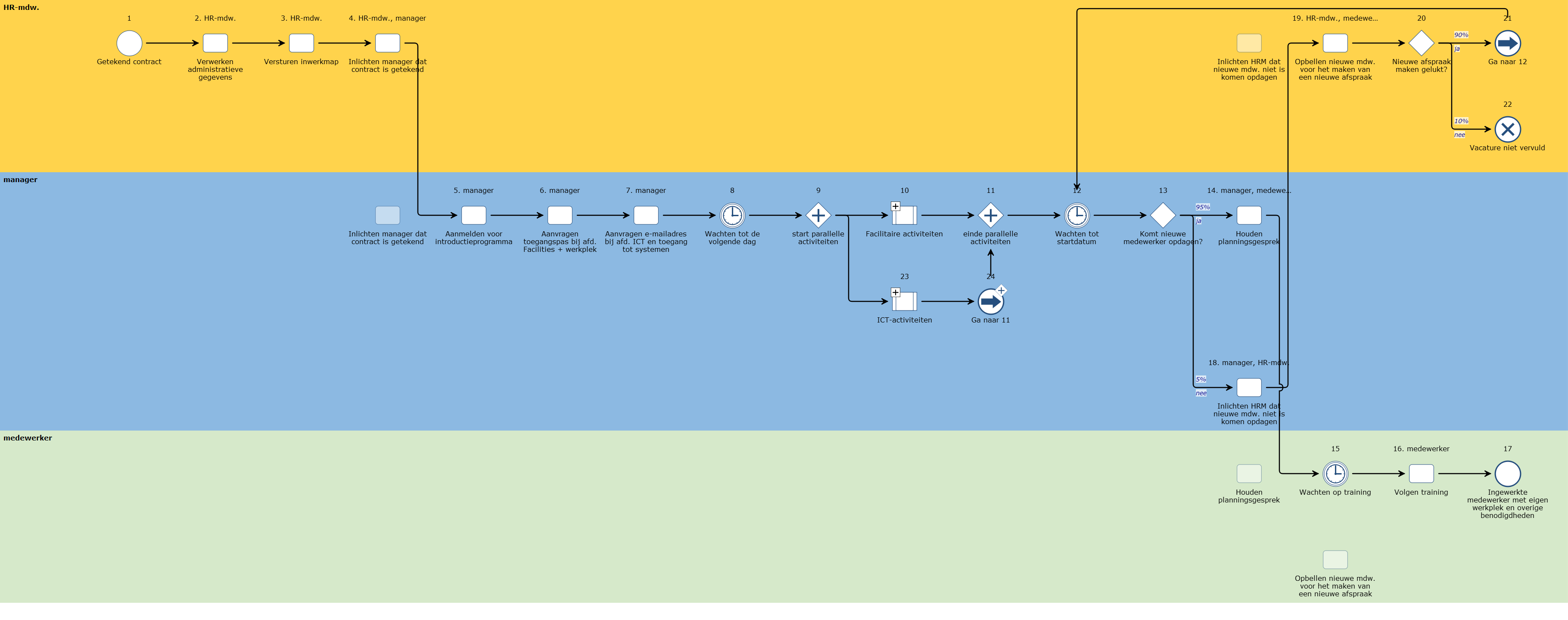 Afbeelding 8
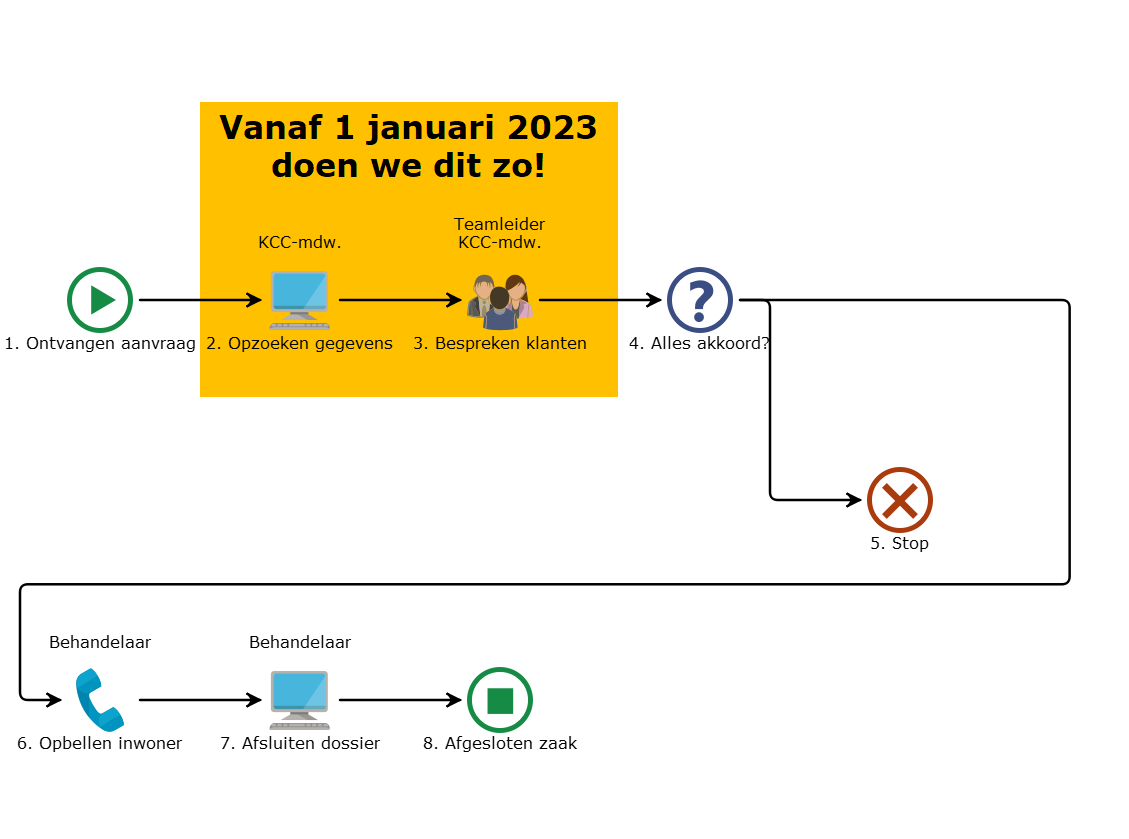 Afbeelding 9
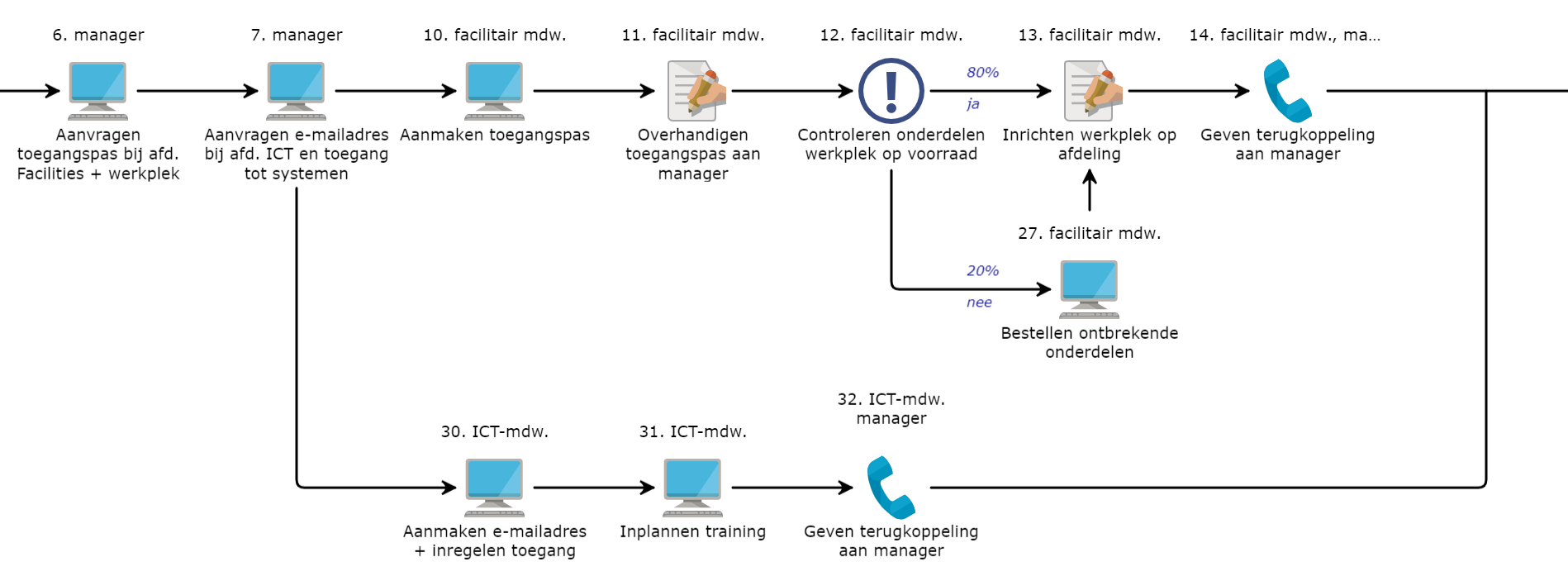 Afbeelding 10
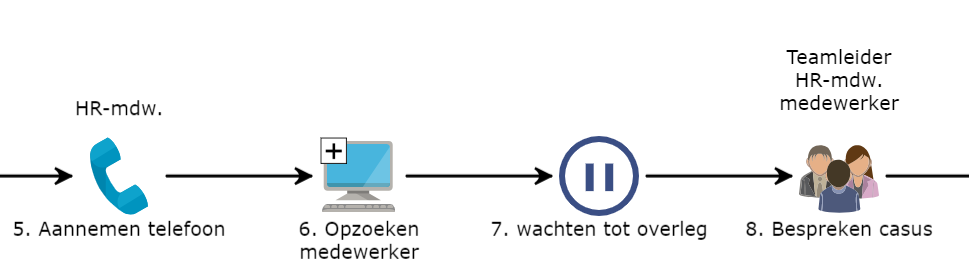 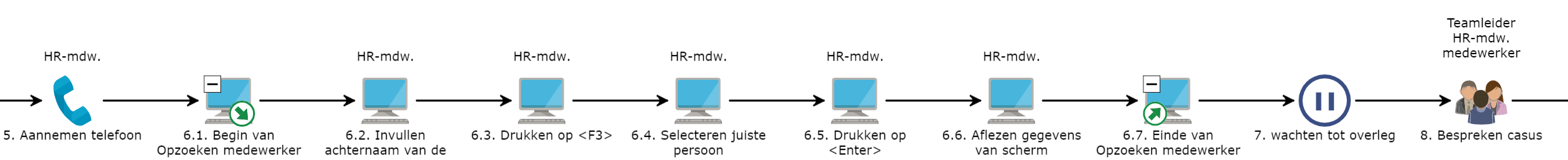 De mate van detaillering
Verschillende niveaus:
bedrijfsproces
werkproces
werkinstructie

Doelgroep:
Experts
Nieuwe medewerkers

Doel van de procesbeschrijving:
Bespreken/verbeteren
Doorrekenen
Naslagwerk in processenhandboek
Opmaakmogelijkheden
Iconen:
Extra iconen
Iconenstijl

Diagramfilter:
Verbergen van iconen

Pijlen

Tekstvakken:
Groter maken om alle inhoud te tonen
Om extra tekst bij de procesplaat te zetten

Positie processtappen
Tips!
Gebruik éérst het diagramfilter en ga daarna met de mogelijkheden van het tabblad ‘Ontwerp’ aan de slag.

Maak gebruik van Projectinstellingen.

Maak gebruik van subprocessen en/of proceskoppelingen.

Laat ons u helpen! ….. maar geef ons daar wel even de tijd voor.
Vragen ?